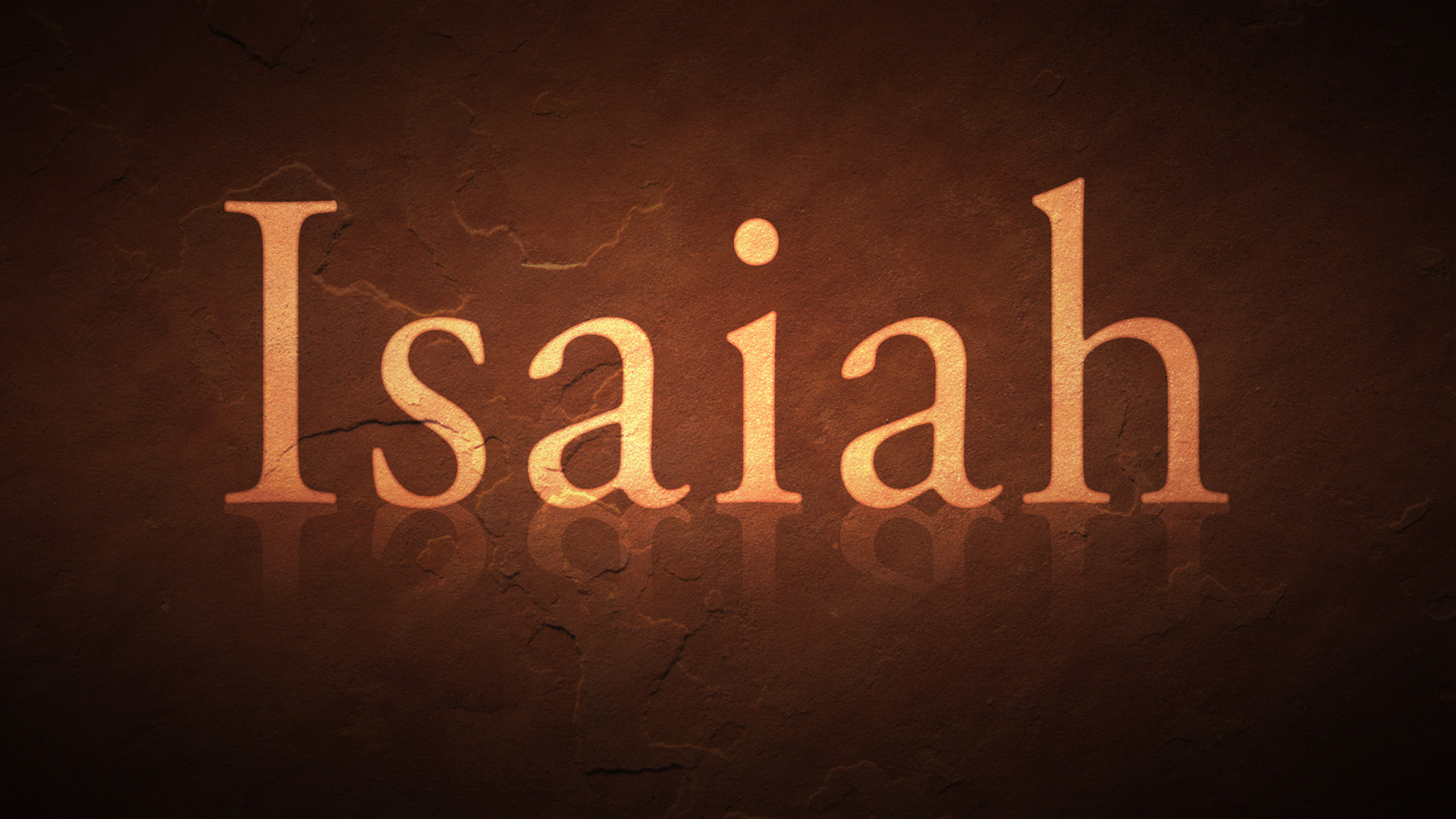 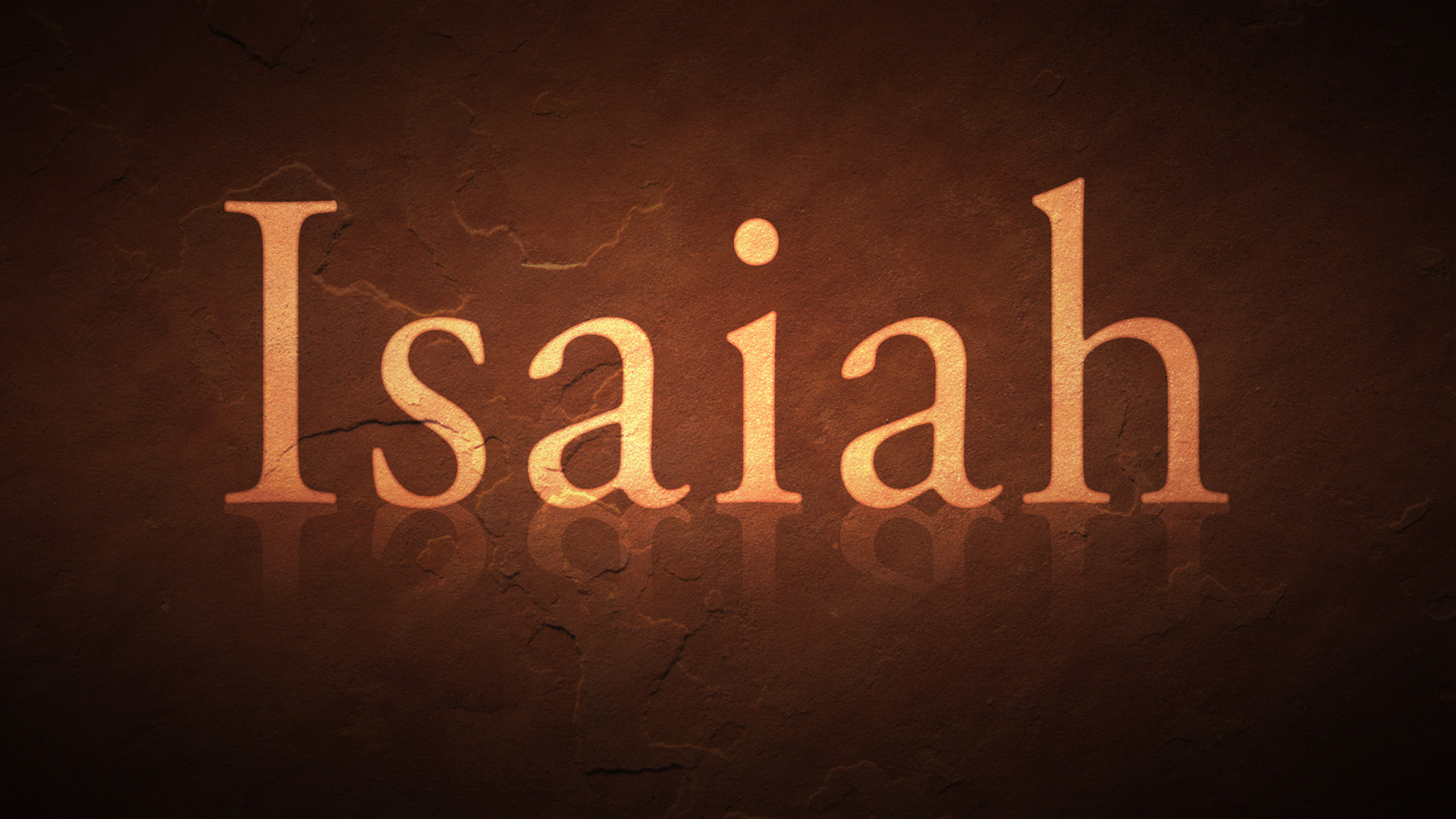 Isaiah 66:24

“And they shall go out and look on the dead bodies of the men who have rebelled against me. For their worm shall not die, their fire shall not be quenched, and they shall be an abhorrence to all flesh.”
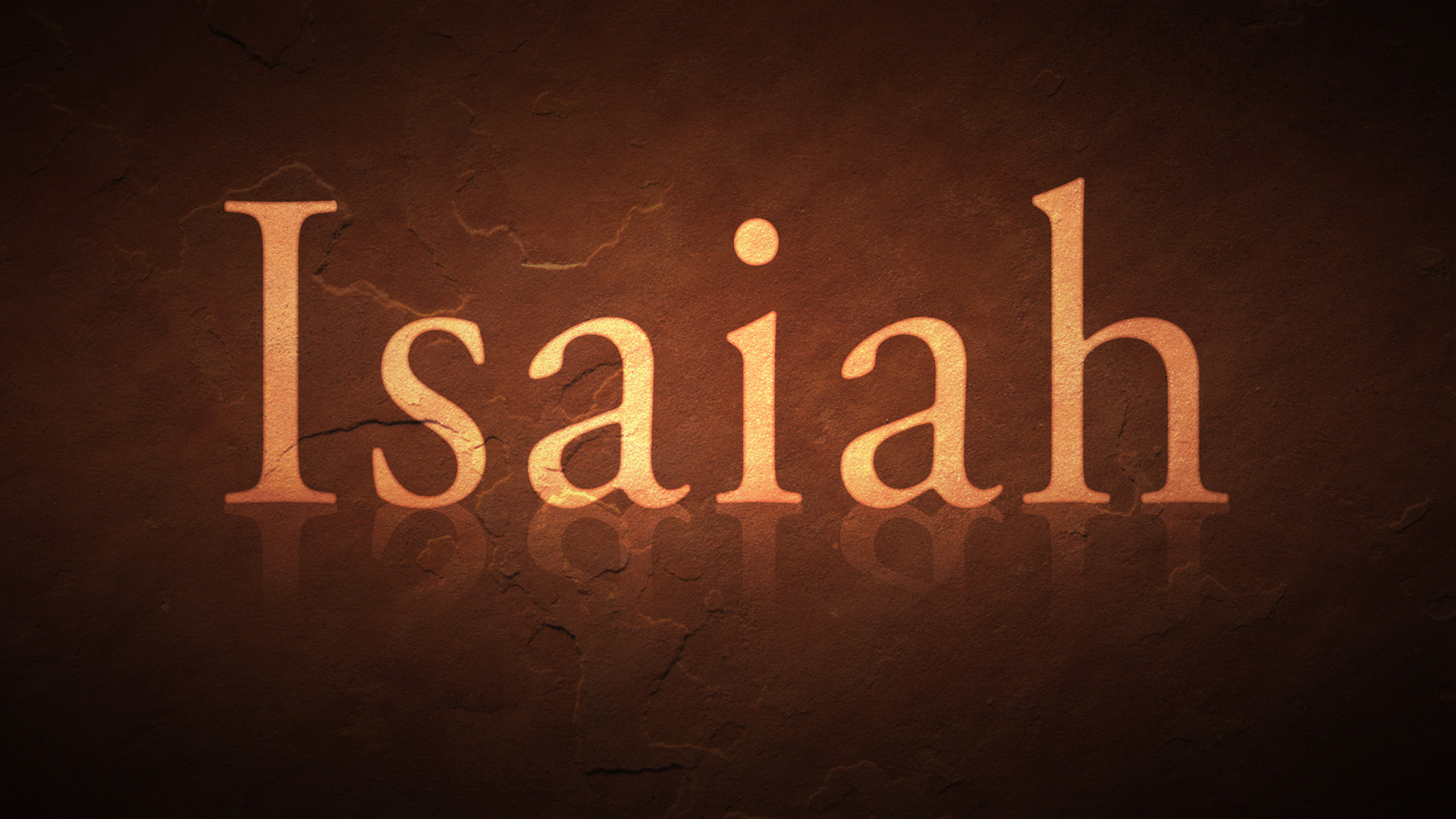 Isaiah 66:7,8

“Before she was in labor she gave birth; before her pain came upon her she delivered a son. Who has heard such a thing? Who has seen such things? Shall a land be born in one day? Shall a nation be brought forth in one moment? For as soon as Zion was in labor she brought forth her children.”
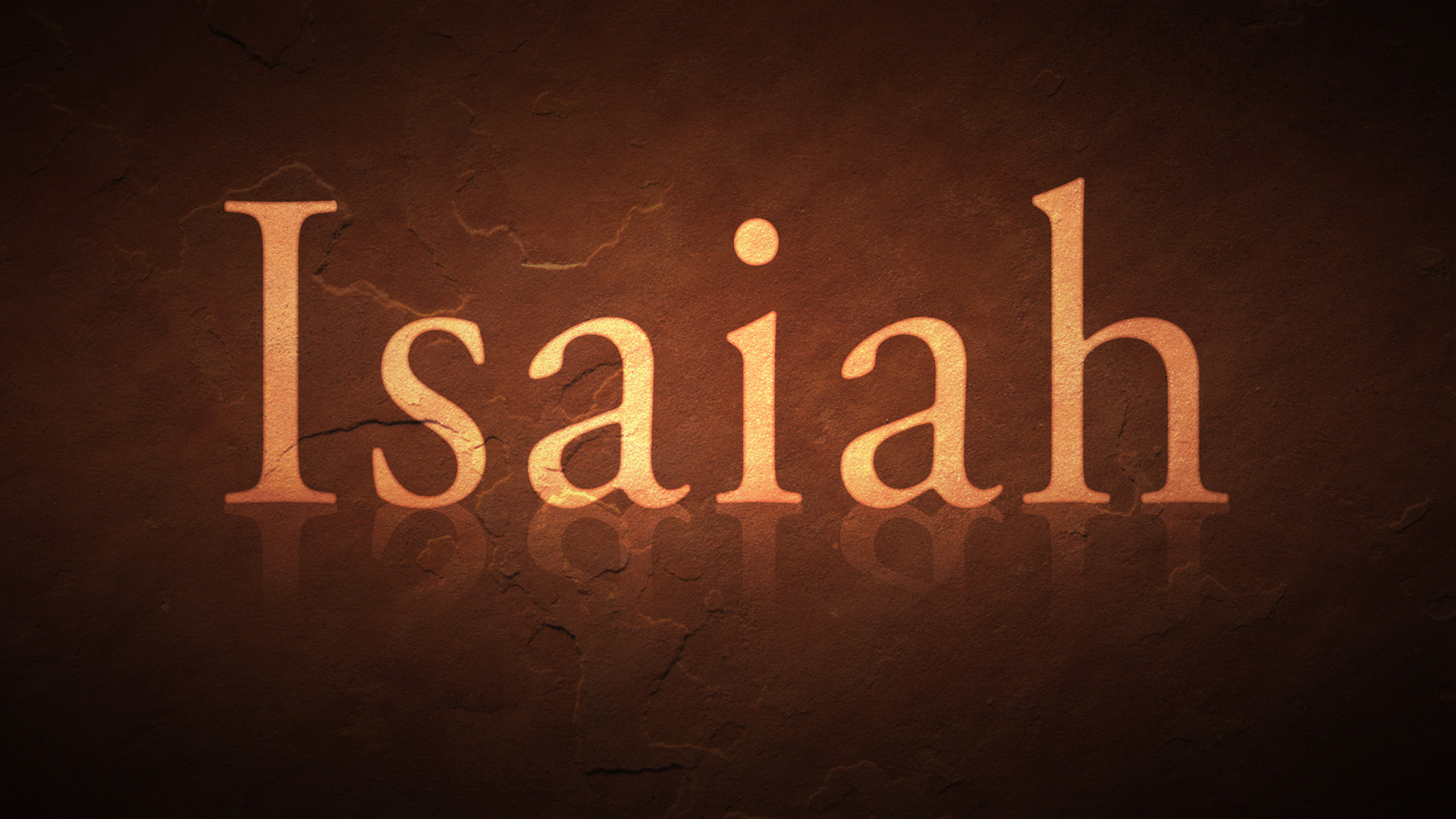 Isaiah 66:15,16

“For behold, the Lord will come in fire, and his chariots like the whirlwind, to render his anger in fury, and his rebuke with flames of fire. For by fire will the Lord enter into judgment, and by his sword, with all flesh; and those slain by the Lord shall be many.”
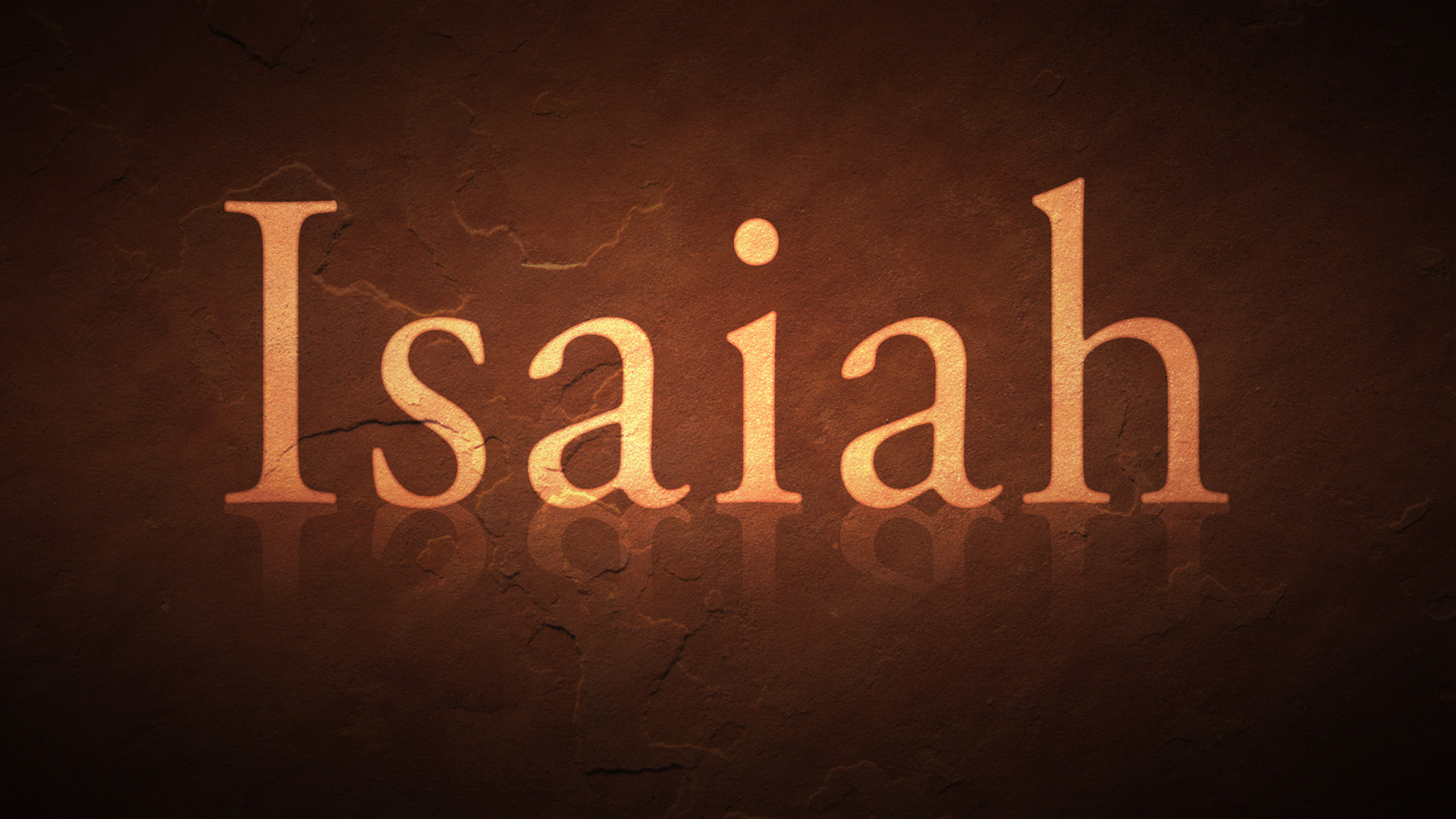 Judgement and Glory are Inseparably Intertwined Throughout Isaiah
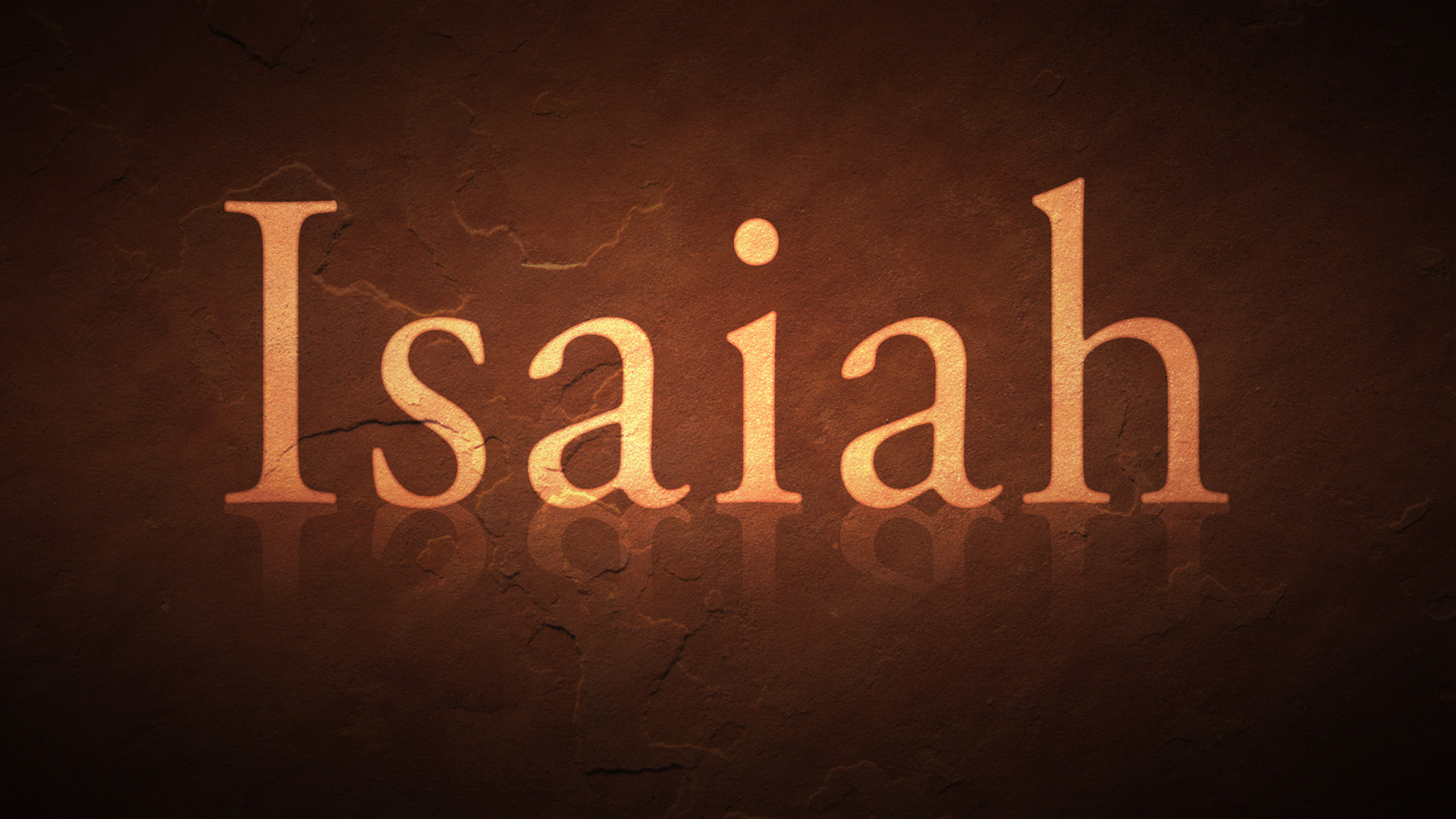 Romans 11:22

“Note then the kindness and the severity of God: severity toward those who have fallen, but God's kindness to you, provided you continue in his kindness.”
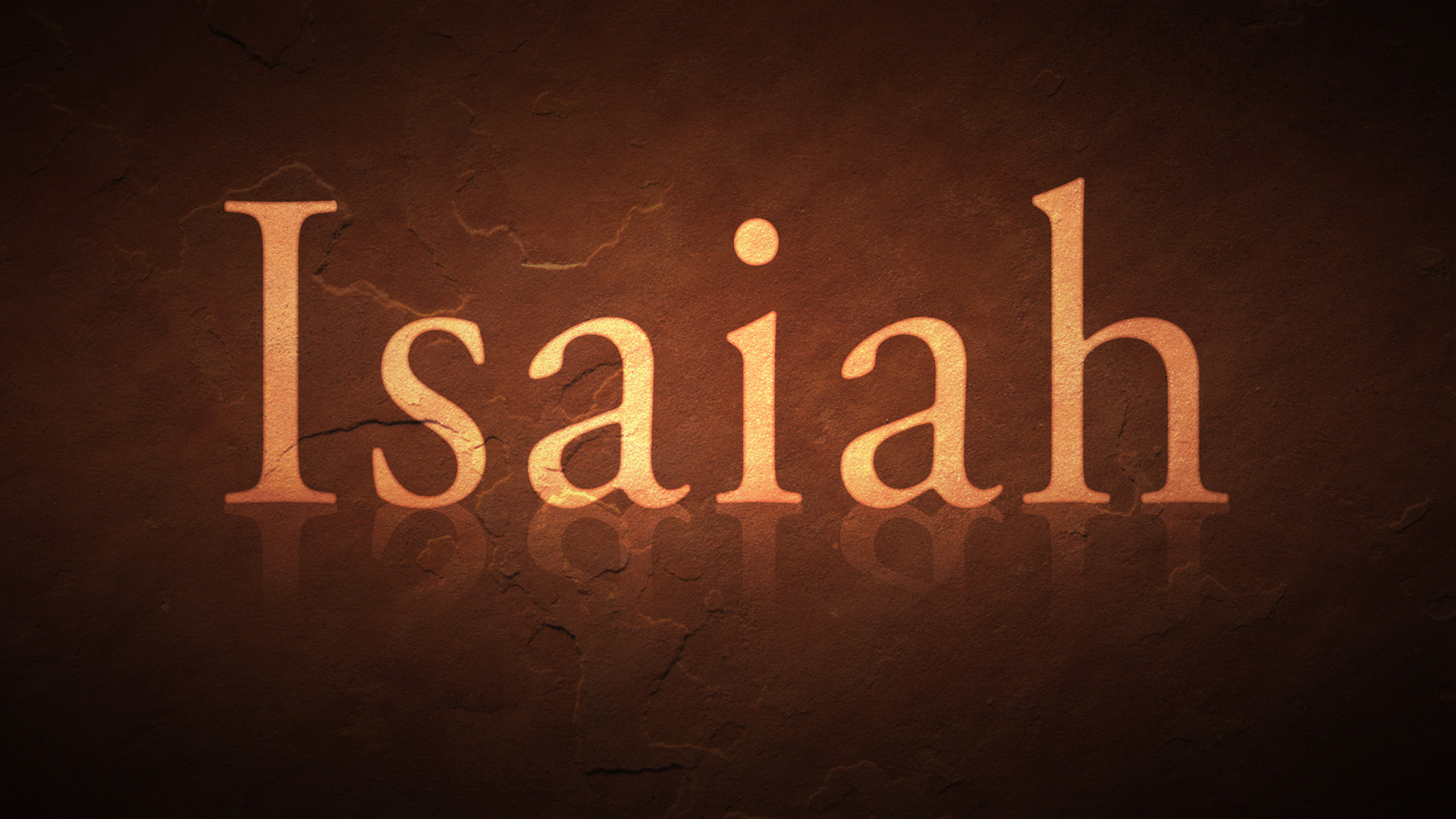 What Is Our 
Greatest Motivation?
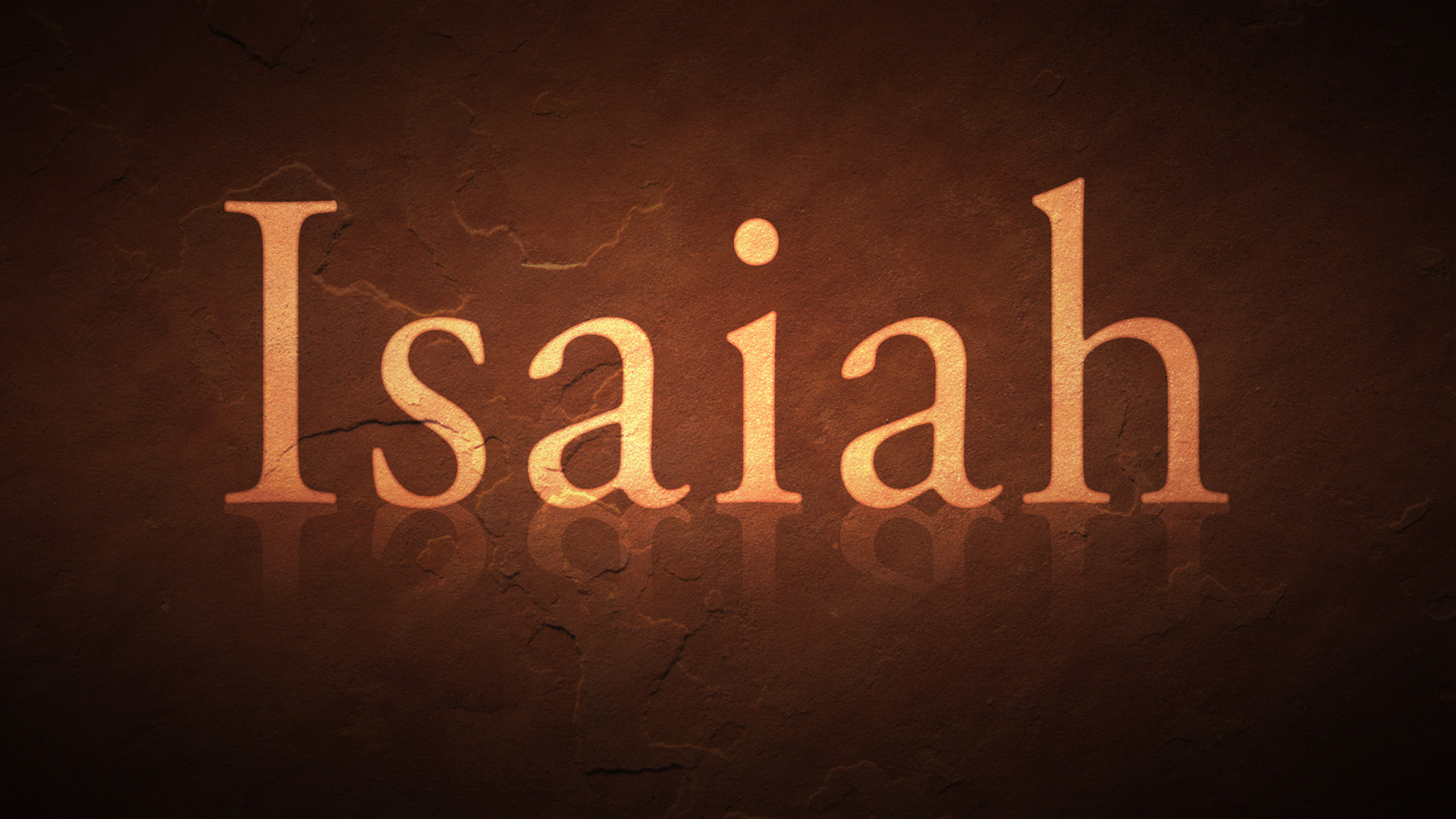 Two Great Motivations

God’s Love and Grace
God’s Righteous Judgement
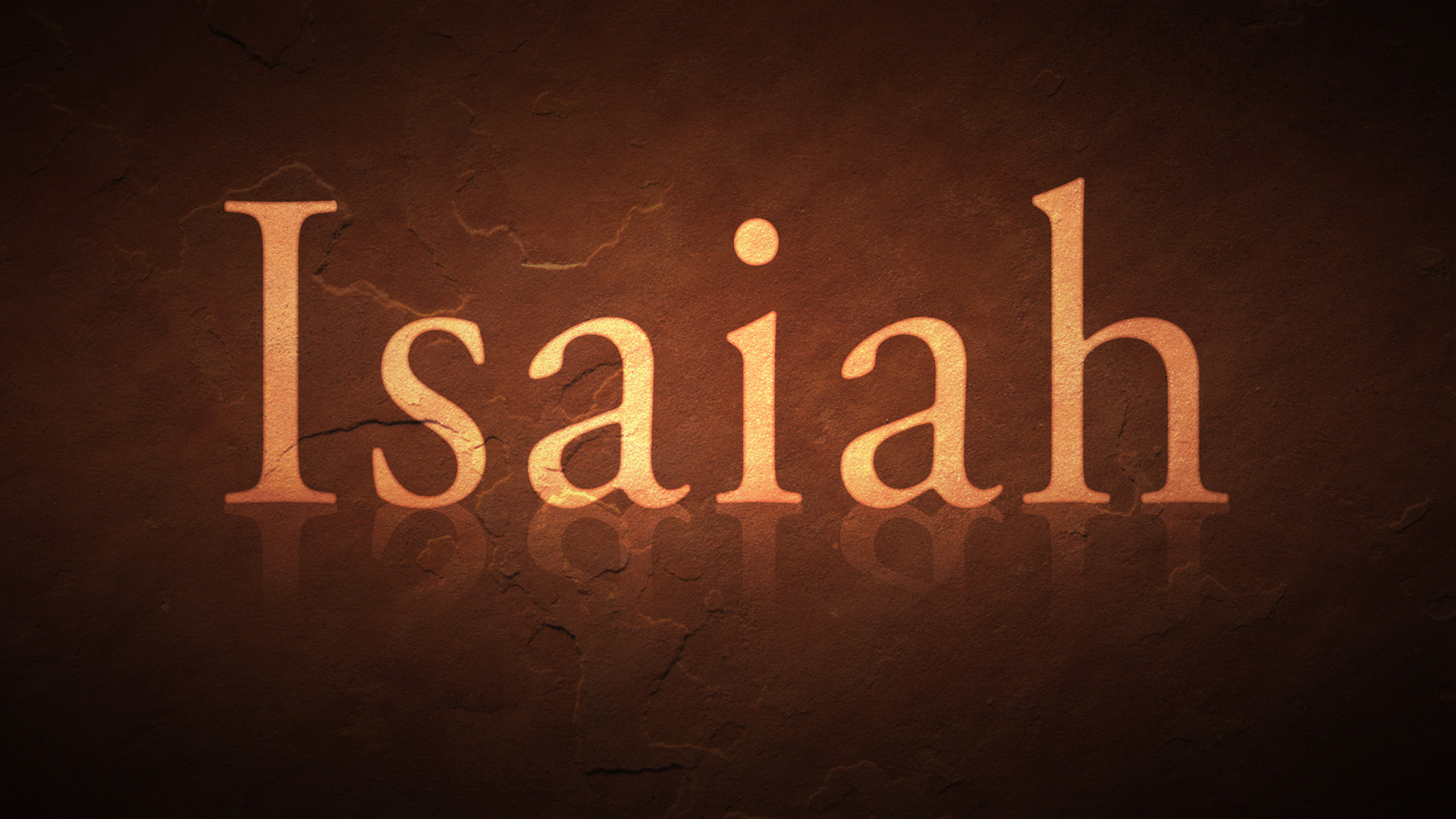 What Does God 
Desire for You?